Муниципальное автономное дошкольное  образовательное учреждение города  Нижневартовска детский сад № 44 «Золотой ключик»
Тема:«Формирование  здорового образа жизни дошкольников через организацию работы семейного клуба» «Капелька здоровья»
Воспитатель : А.К. Аминова
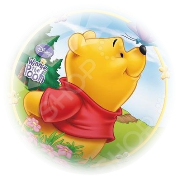 Цель:
Формировать знания родителей, позволяющие воспитывать у детей сознательное отношение к здоровому образу жизни; повышать роль семьи в физическом воспитании и развитии детей дошкольного возраста.
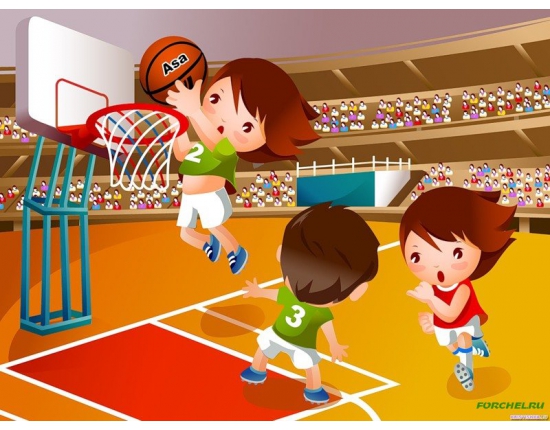 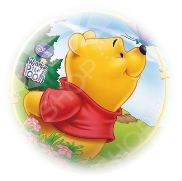 Организация деятельности родительского клуба «Капелька здоровья»:
Деятельность родительского клуба «Капелька здоровья» осуществляется в соответствии с нормативными документами.
 В состав родительского клуба входят родители воспитанников детского сада, воспитатели, специалисты ДОУ;
 Руководят работой клуба педагоги группы;
Заседания сообщества проходят раз в месяц в группе, в музыкальном или спортивном зале.
Темы заседаний определяются уставными задачами и запросом родителей.
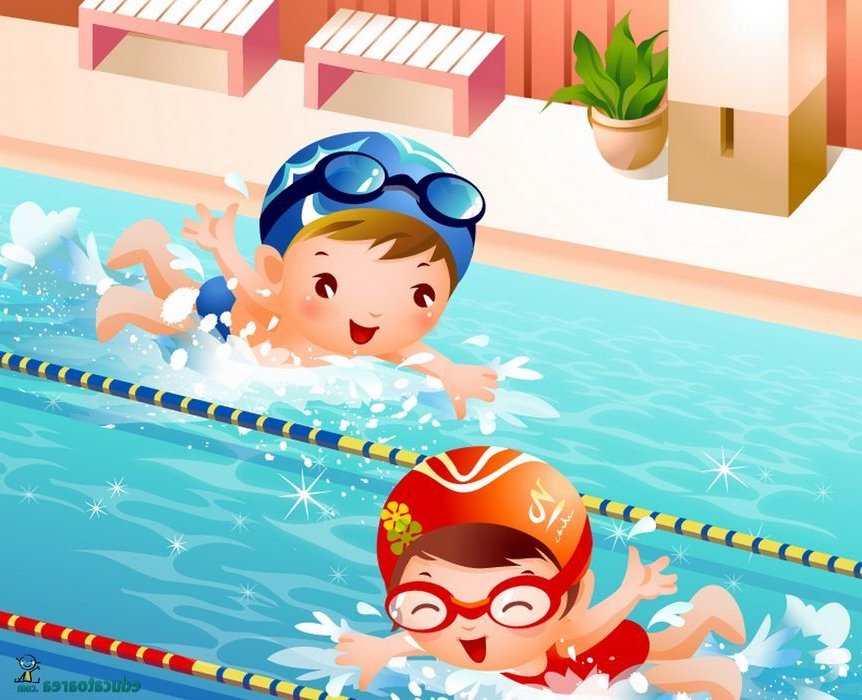 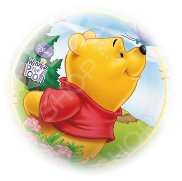 Формы работы:
мастер - класс
мини- беседы, презентации
моделирование проблемных ситуаций;
презентация информационных буклетов;
круглые столы;
дискуссии
проектная деятельность
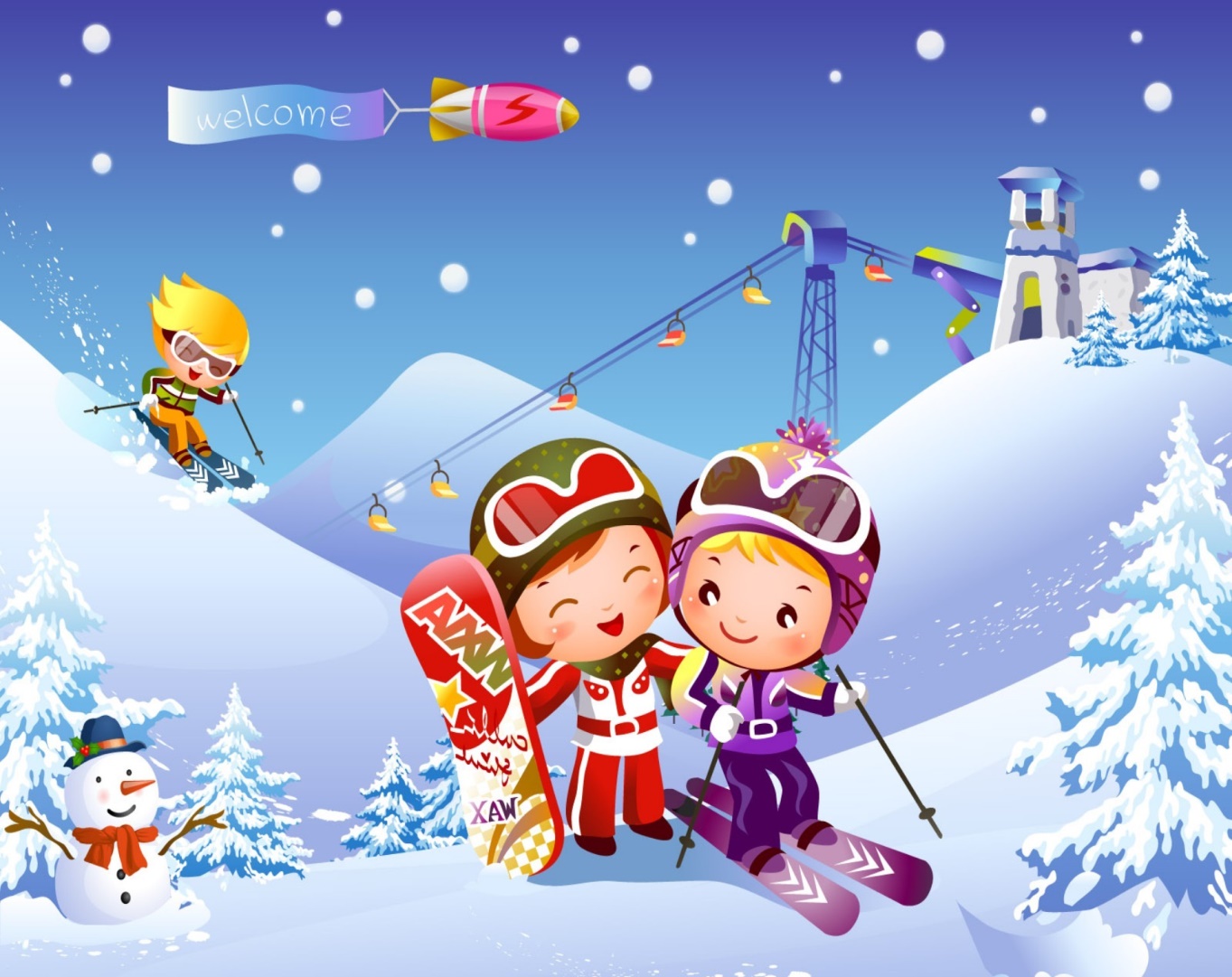 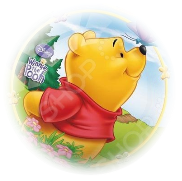 Перспективный план работы клуба:
Круглый стол «Физическое развитие ребенка в семье и в ДОУ»
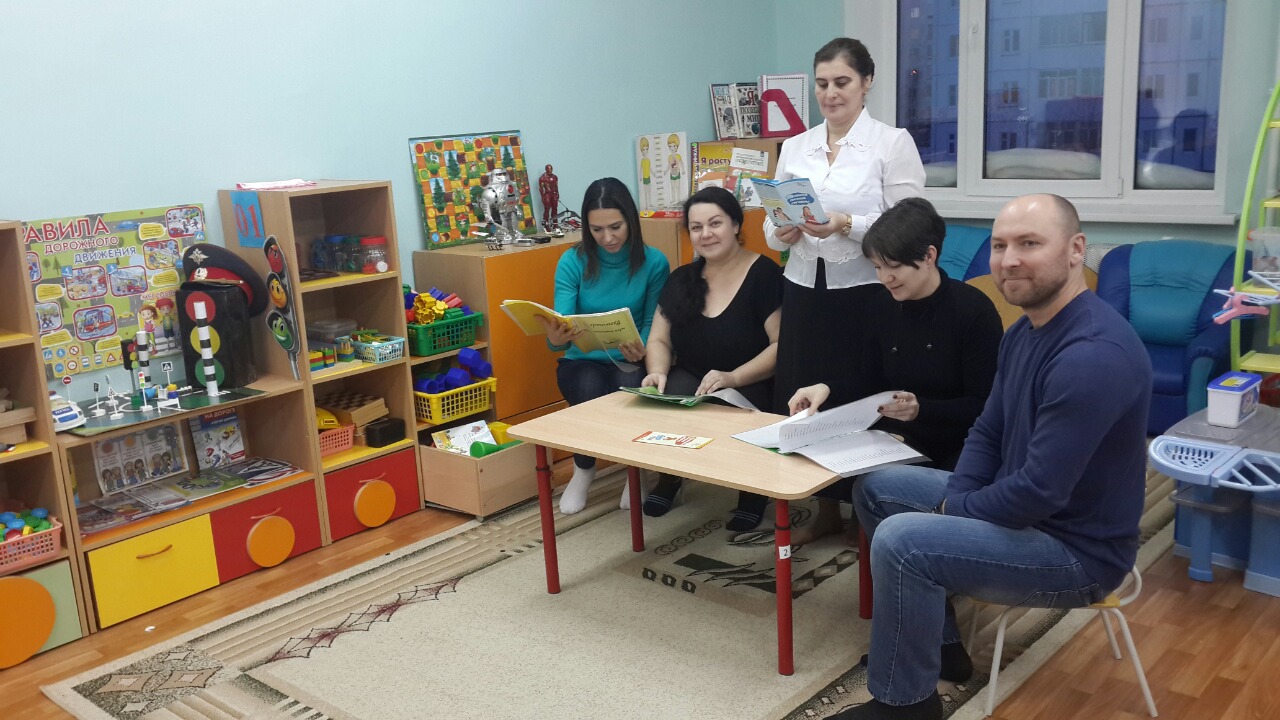 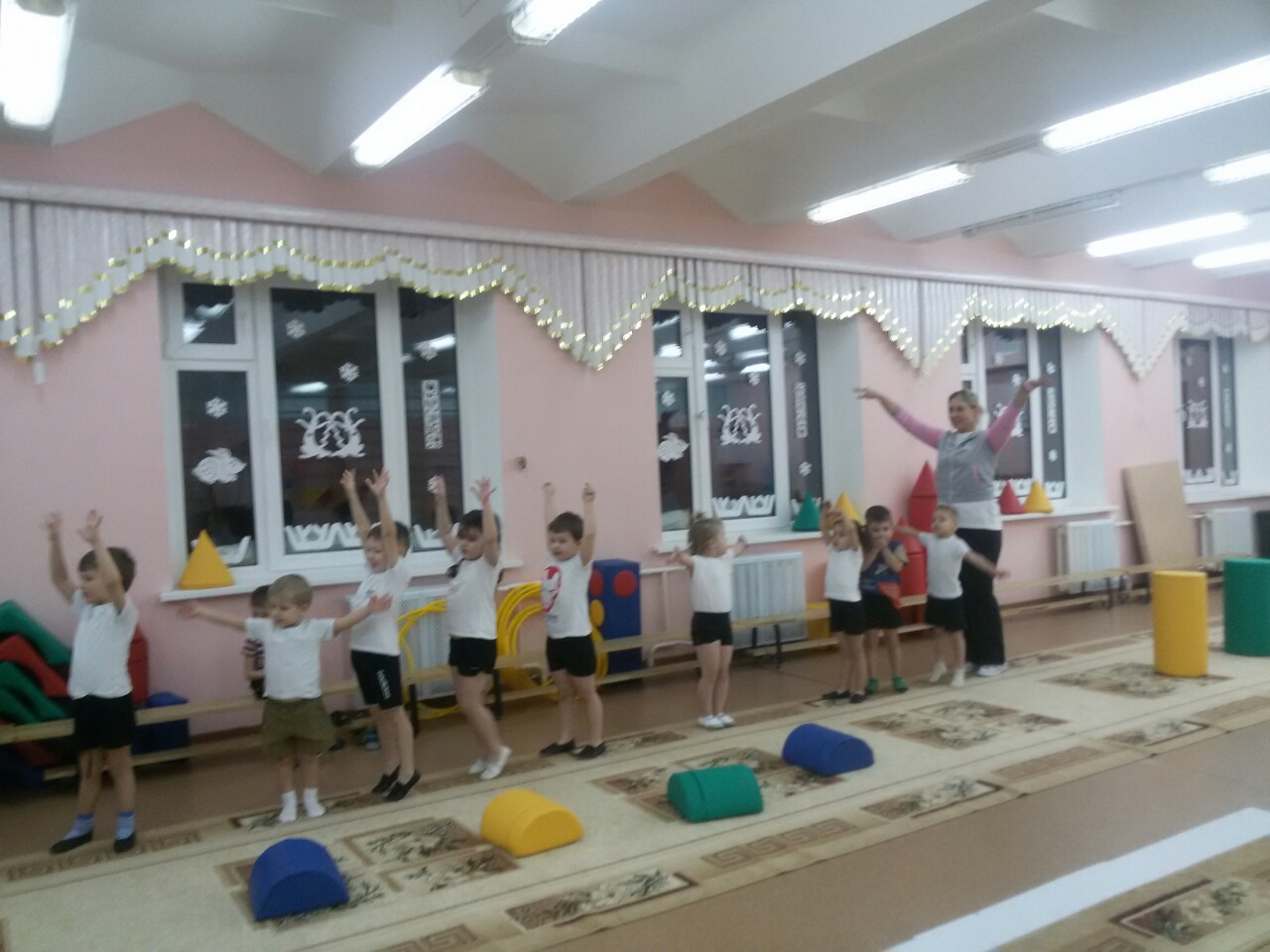 Спортивный досуг
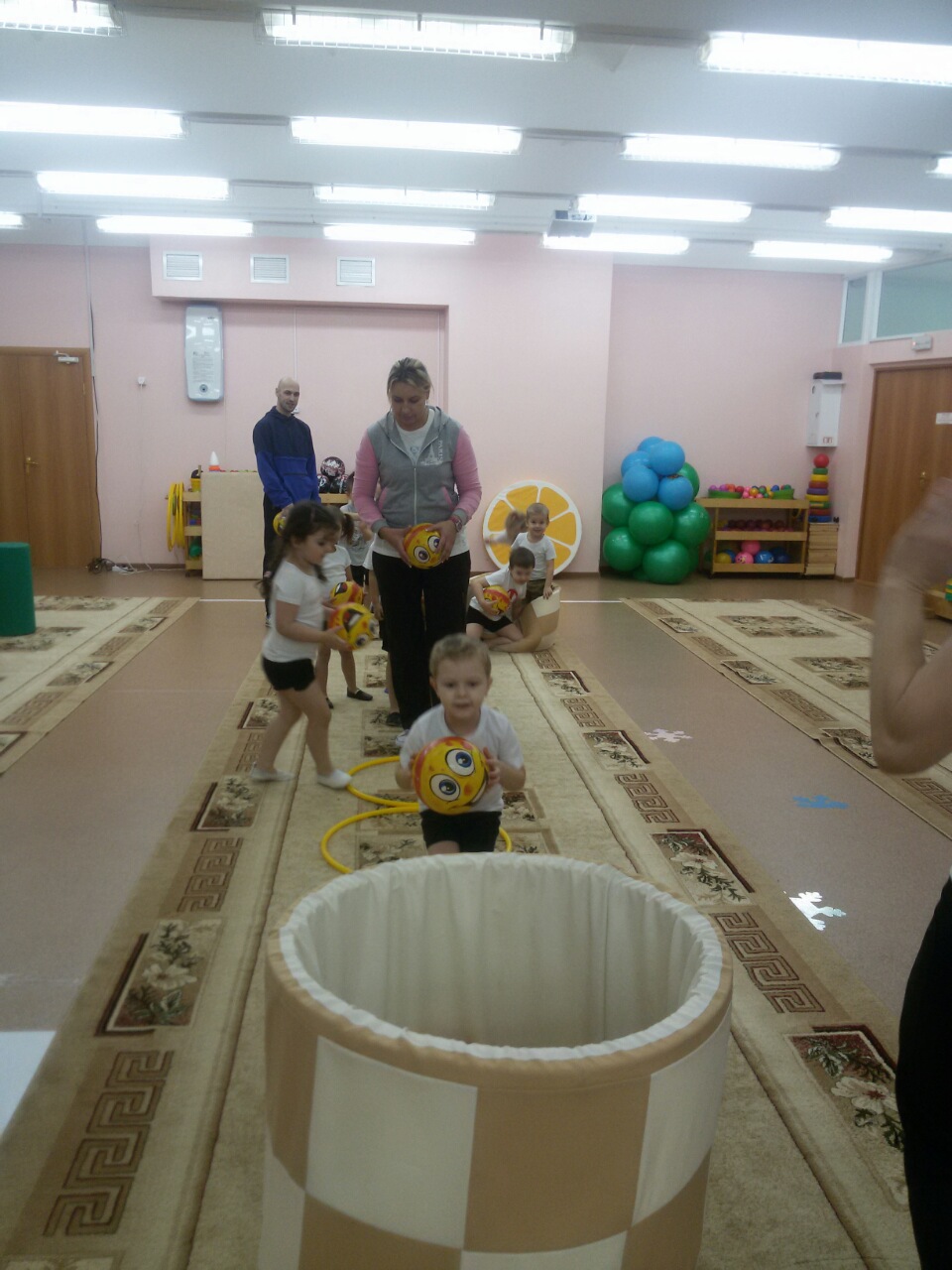 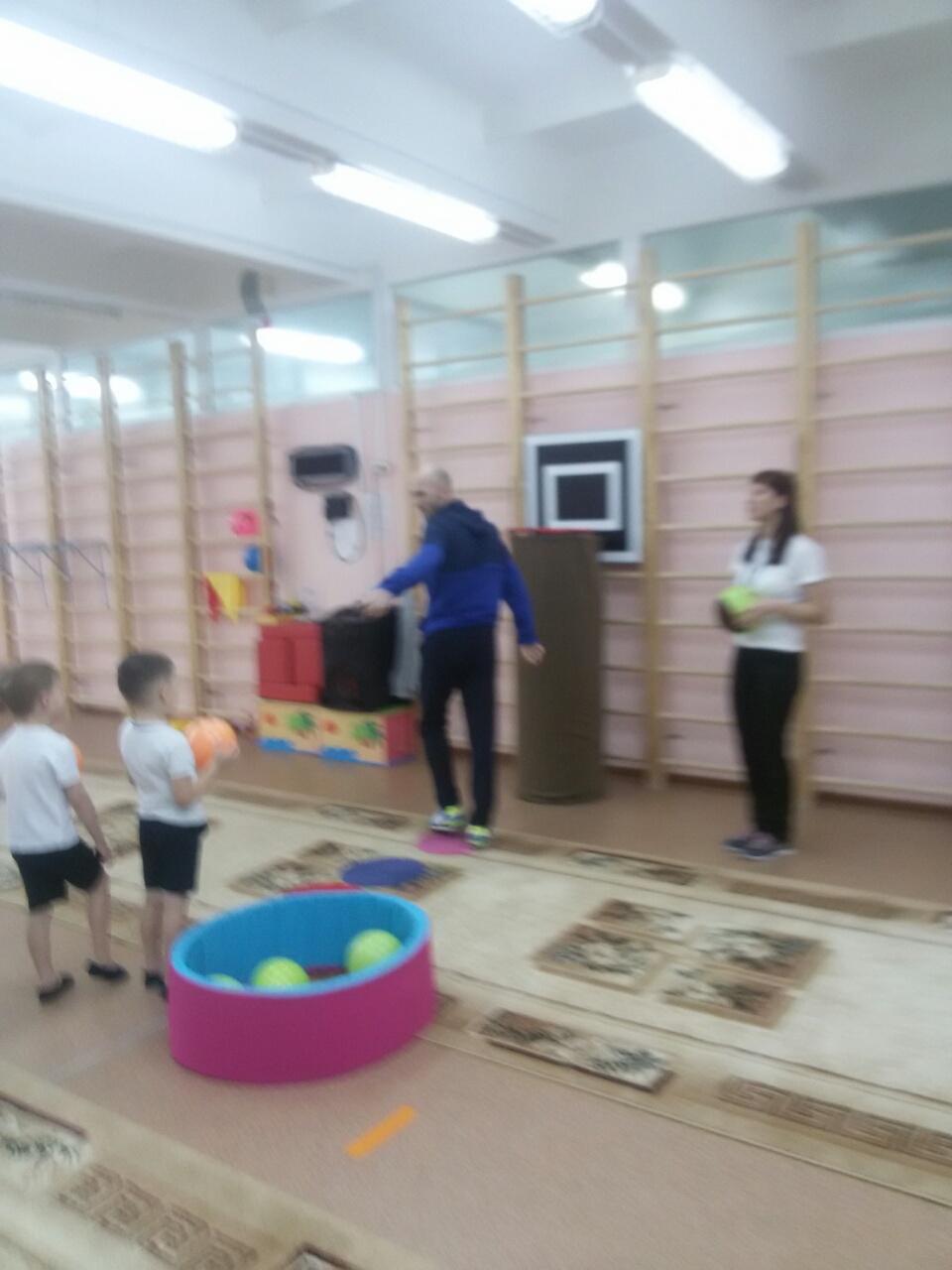 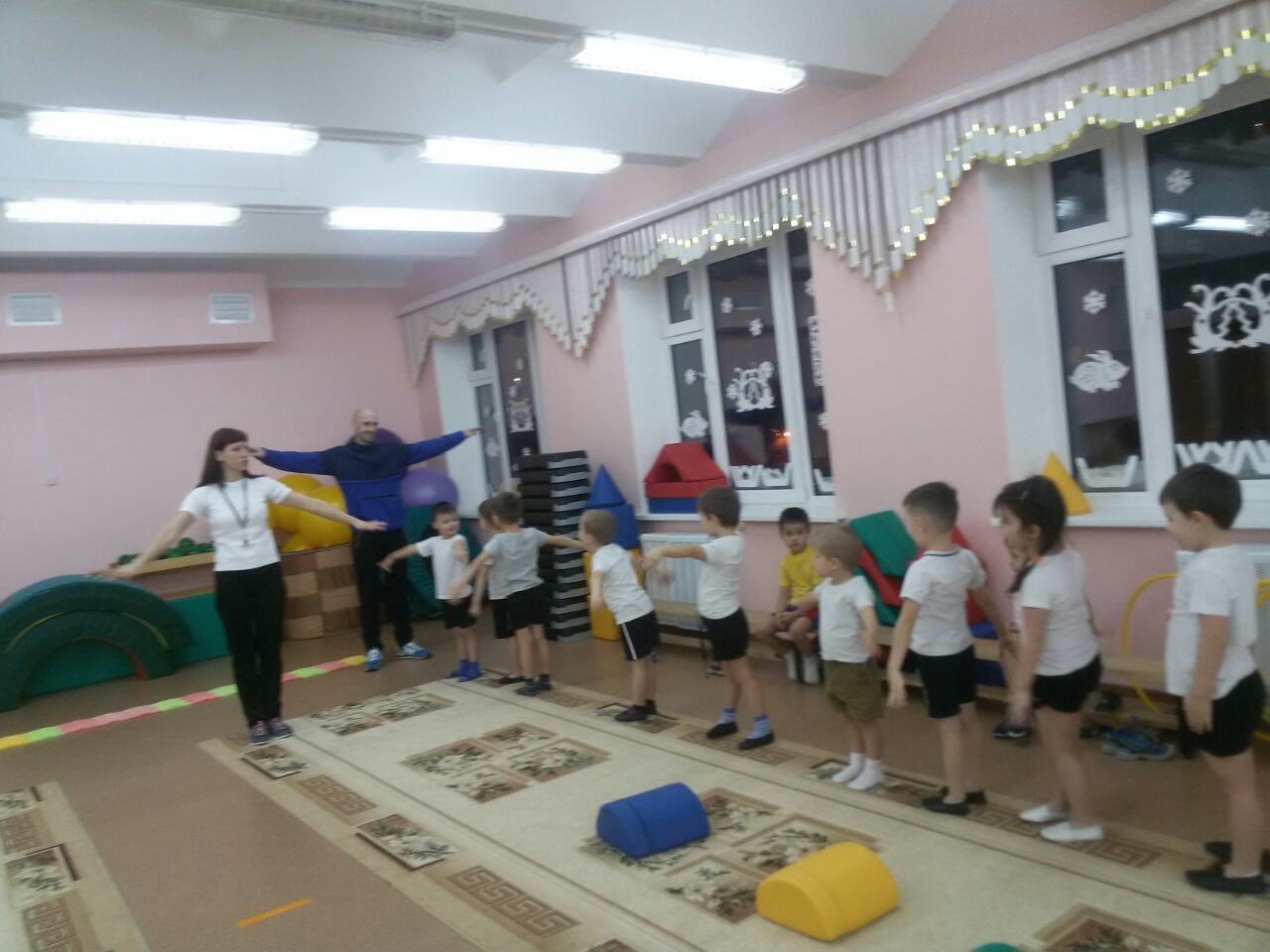 «СЕРСО»
Цель: развитие внимания, координации движений, глазомера, меткости, укрепление мышц плечевого пояса, туловища.
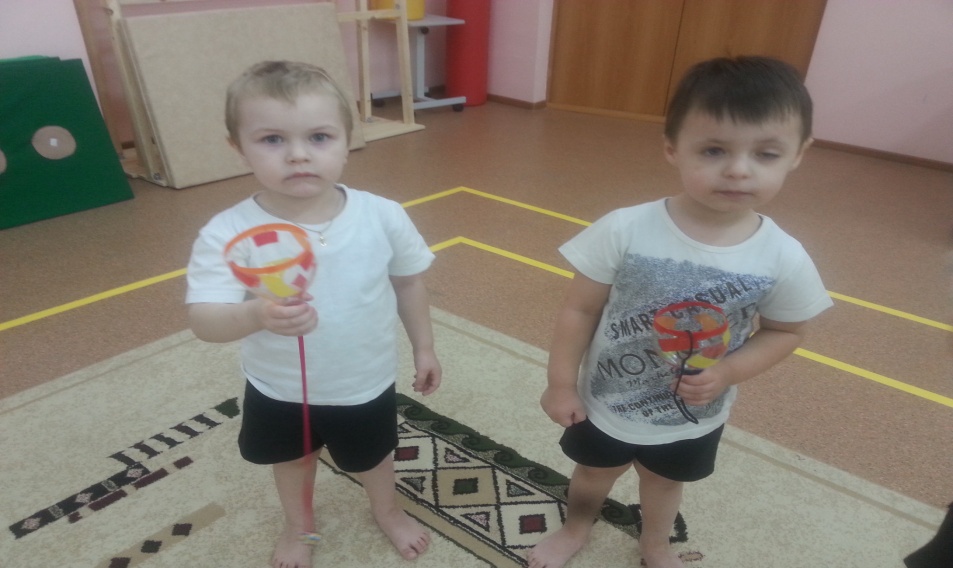 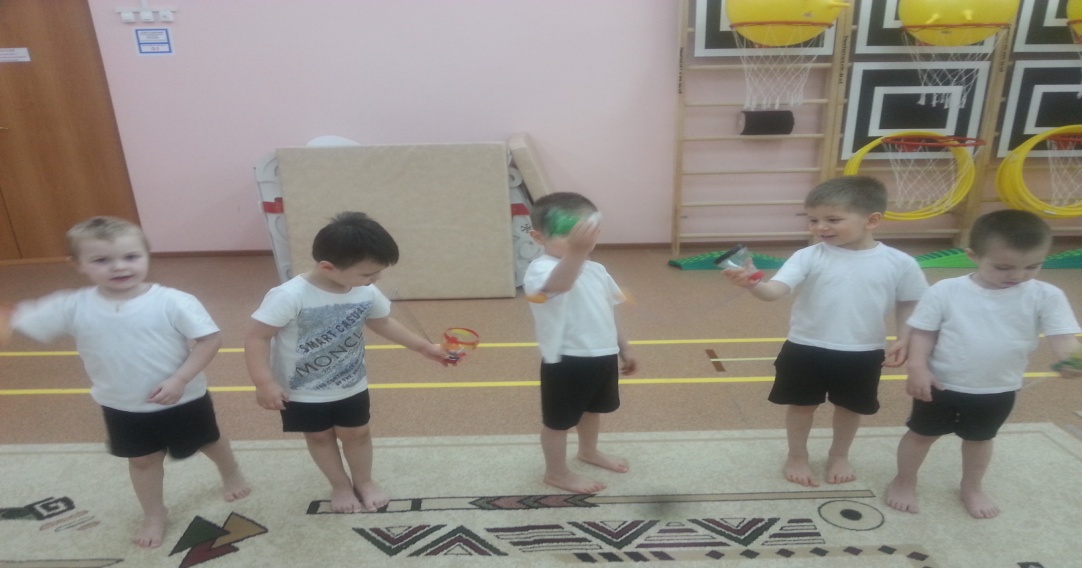 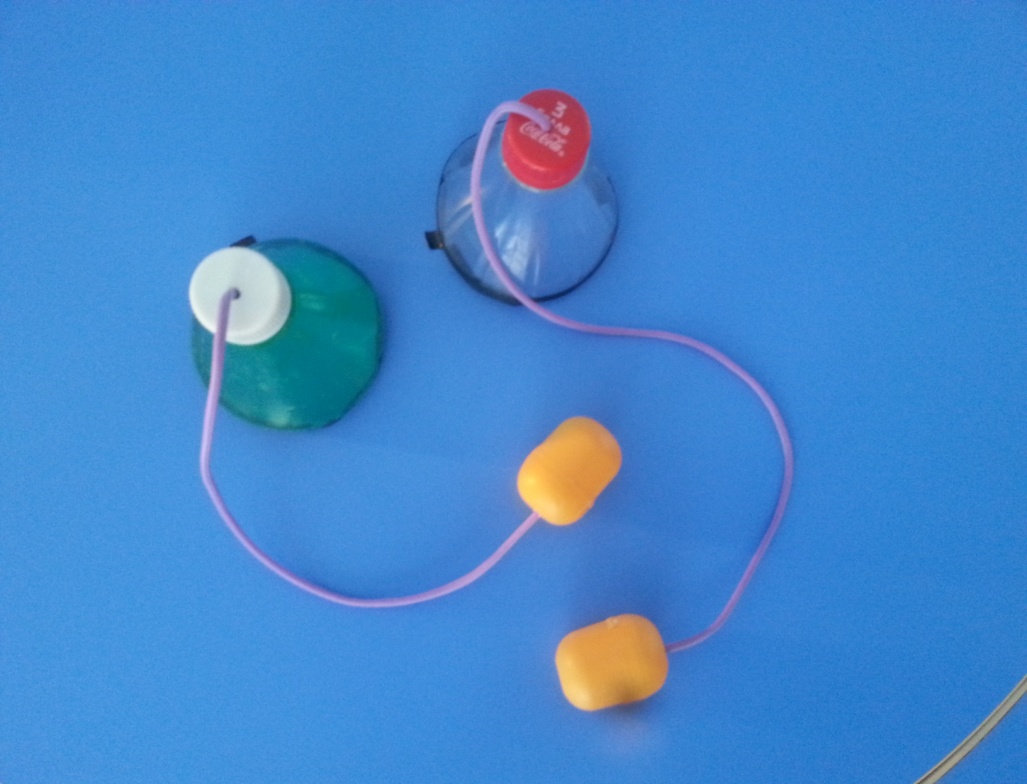 «ТРОПА ЗДОРОВЬЯ»
Цели: способствовать профилактике плоскостопия, массаж стоп, координацию движений.
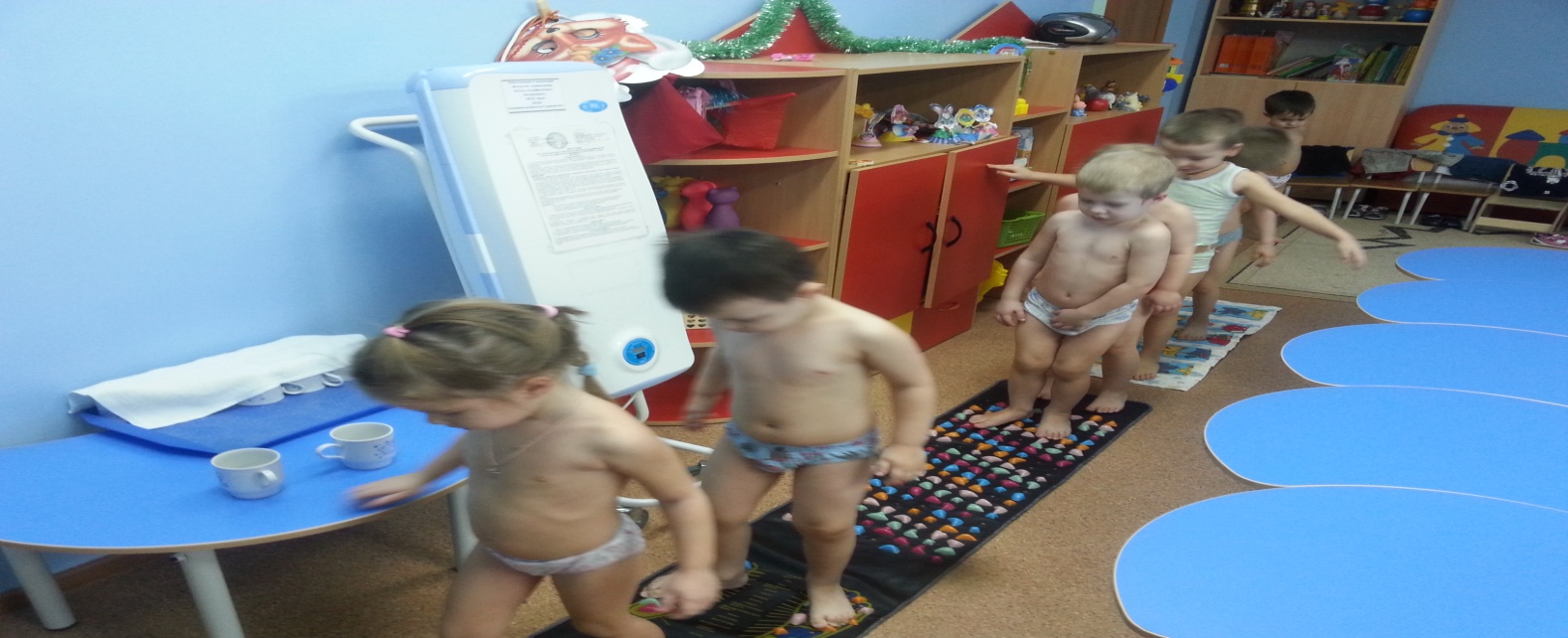 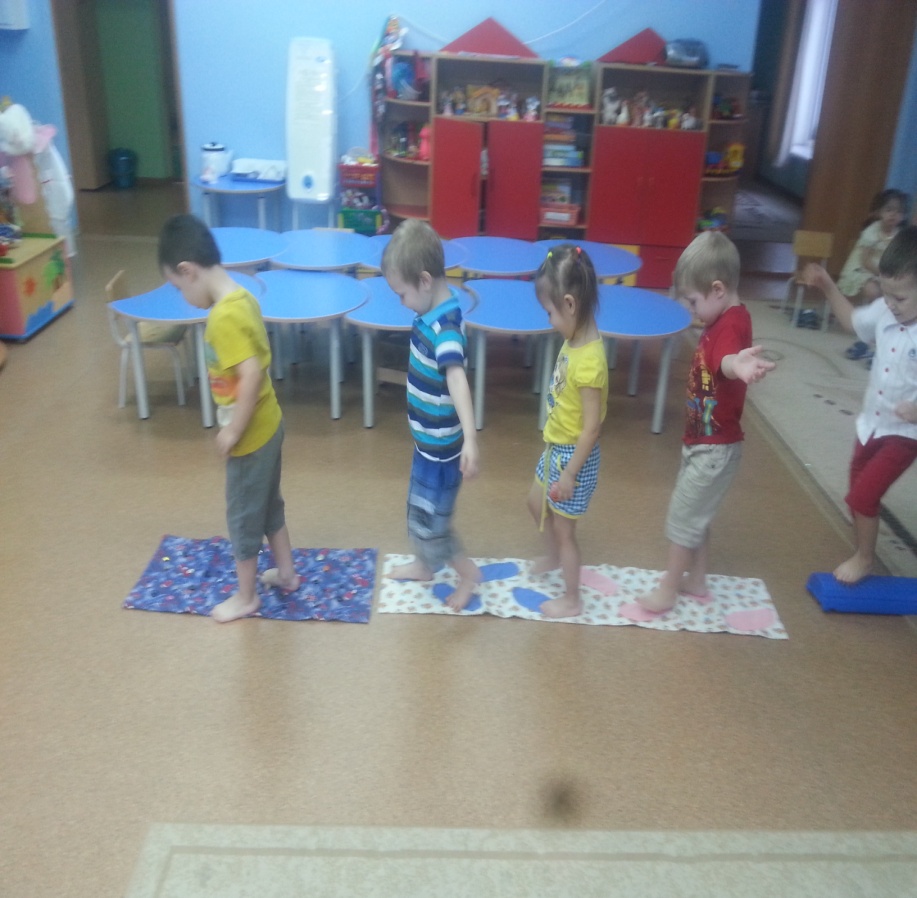 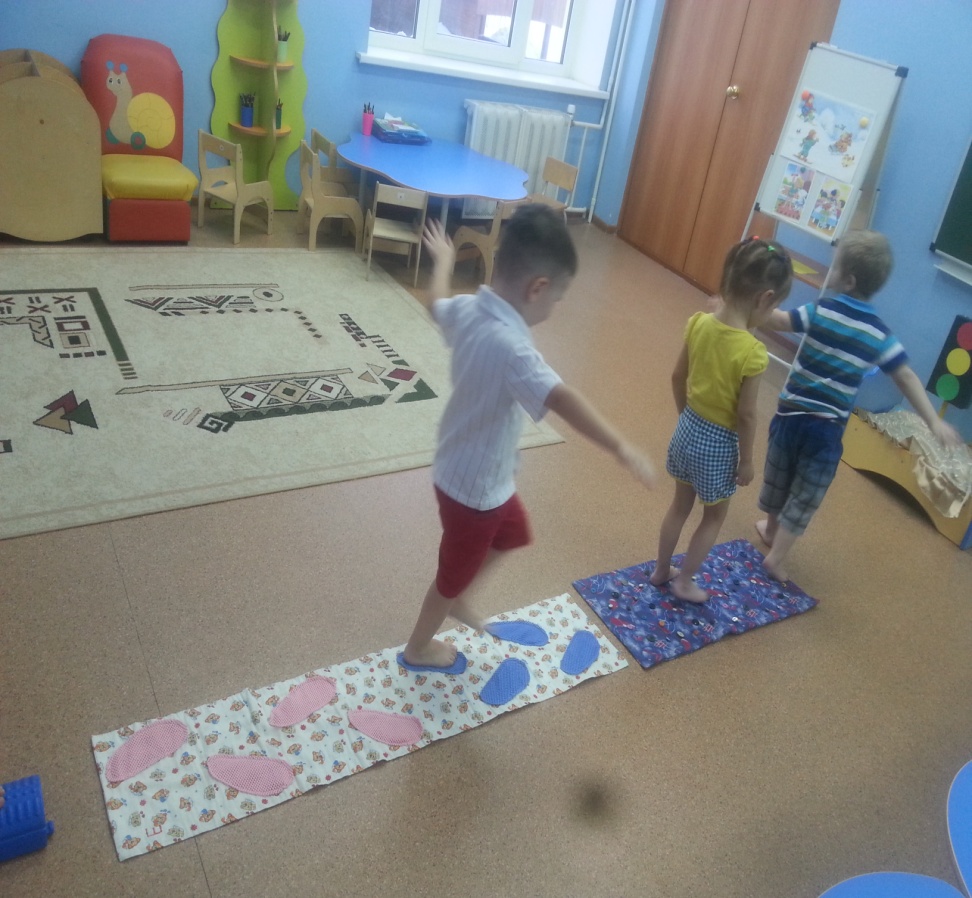 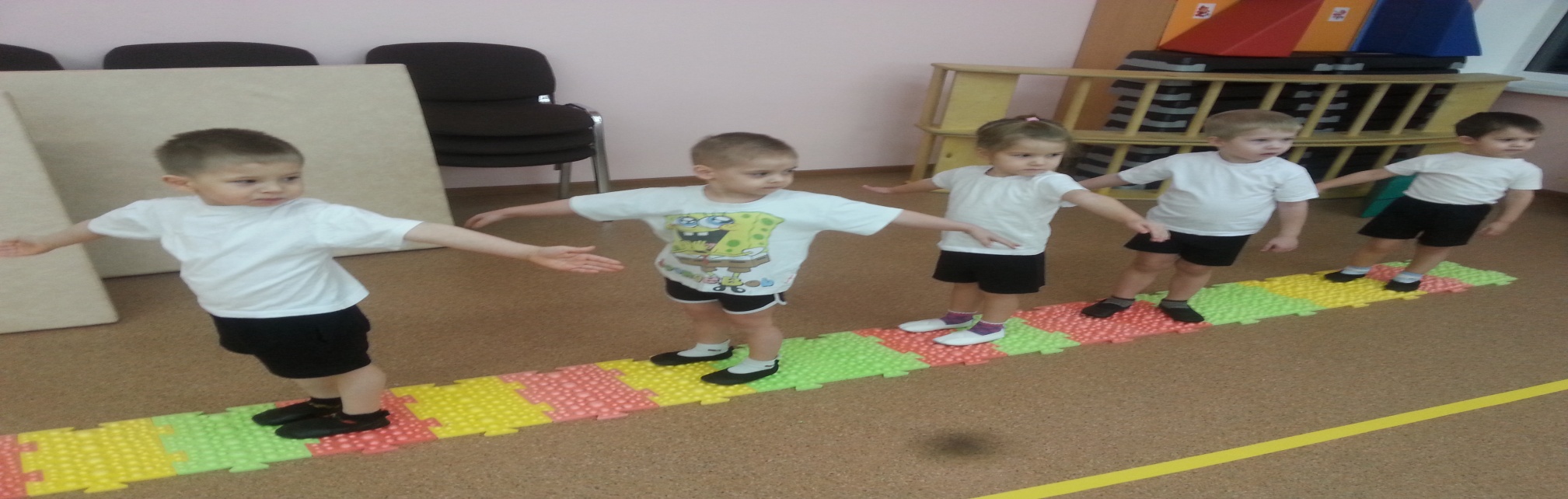 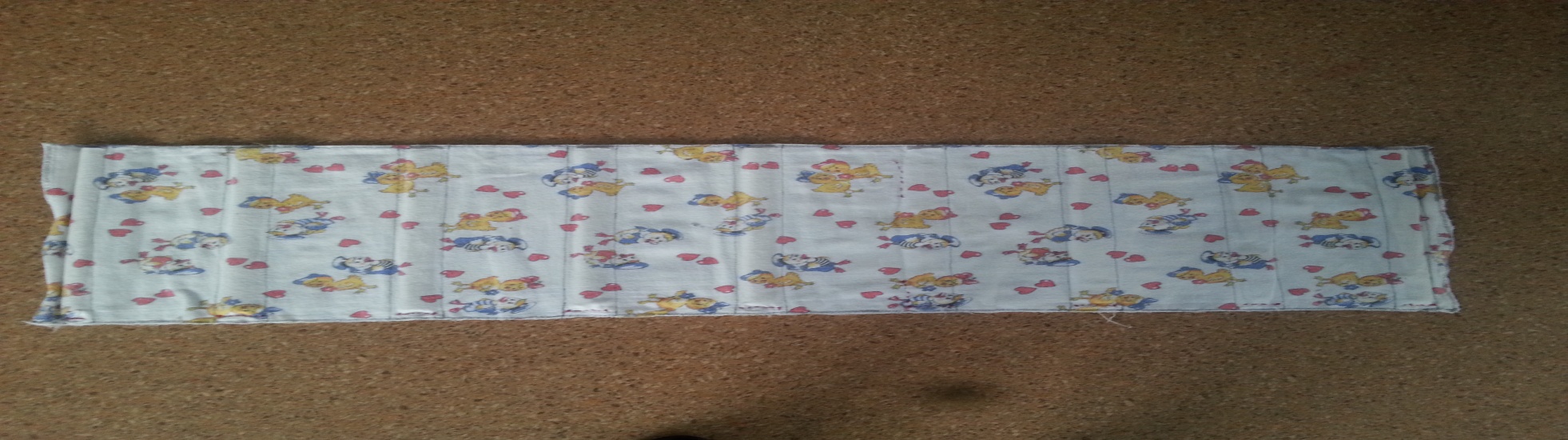 «Гантели»
Цель: учить выполнять ОРУ
 с предметом, для развития силы рук.
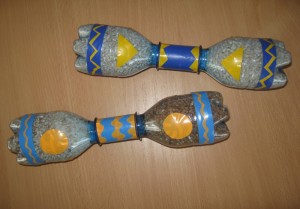 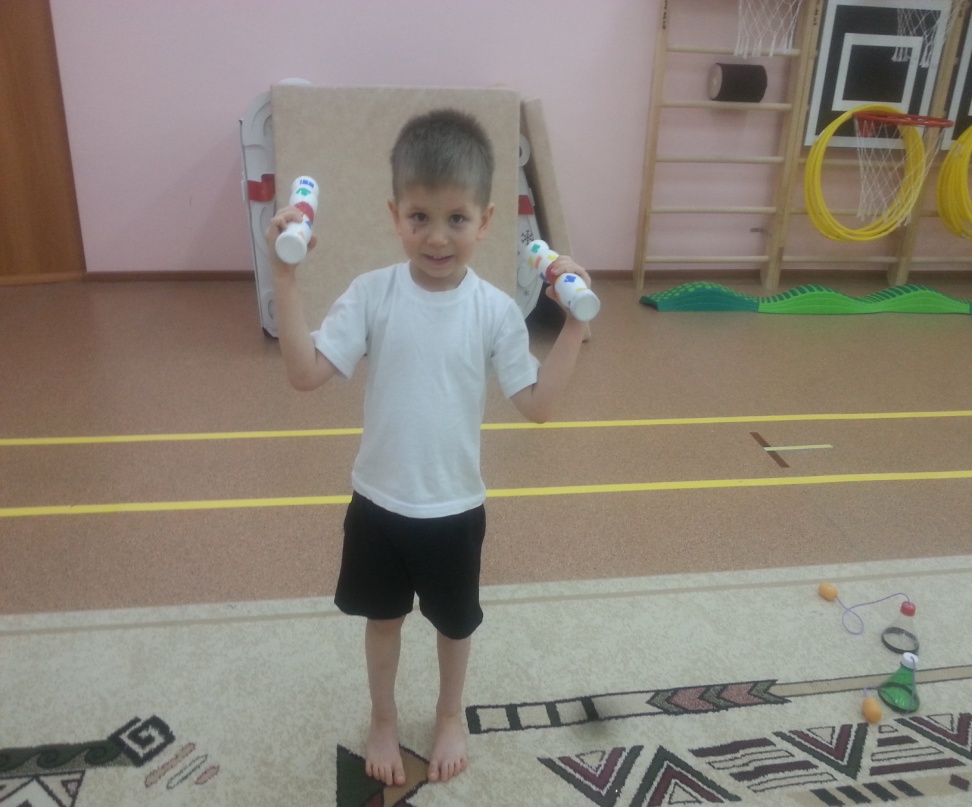 «Мягкие мячики»
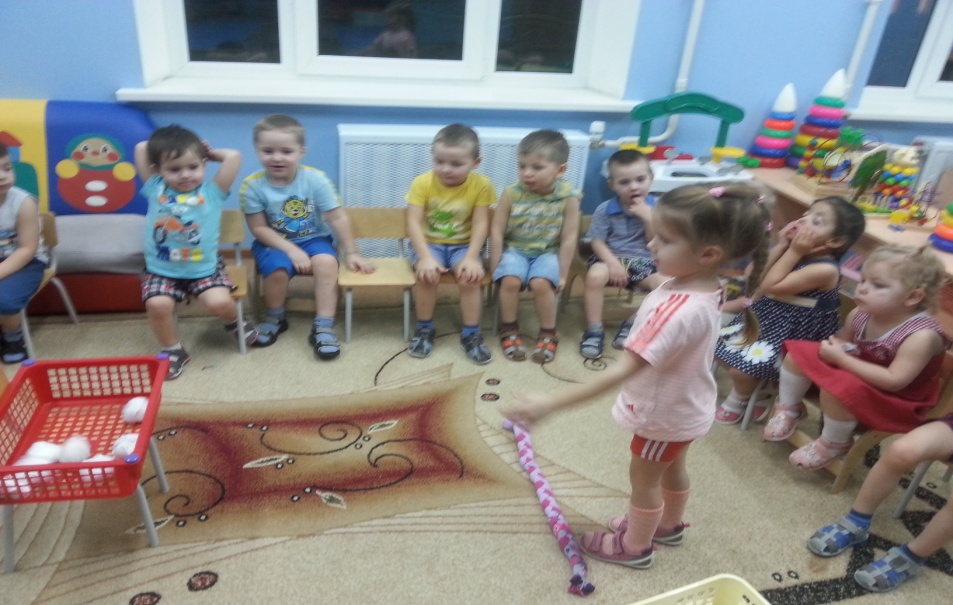 Цели: развивать глазомер детей, ловкость, воспитывать волевые качества, внимание, быстроту реакции, умения регулировать и координировать движения.
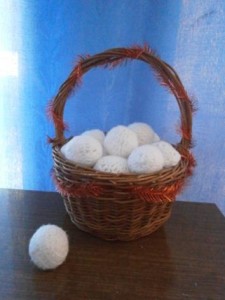 «Цветные платочки»
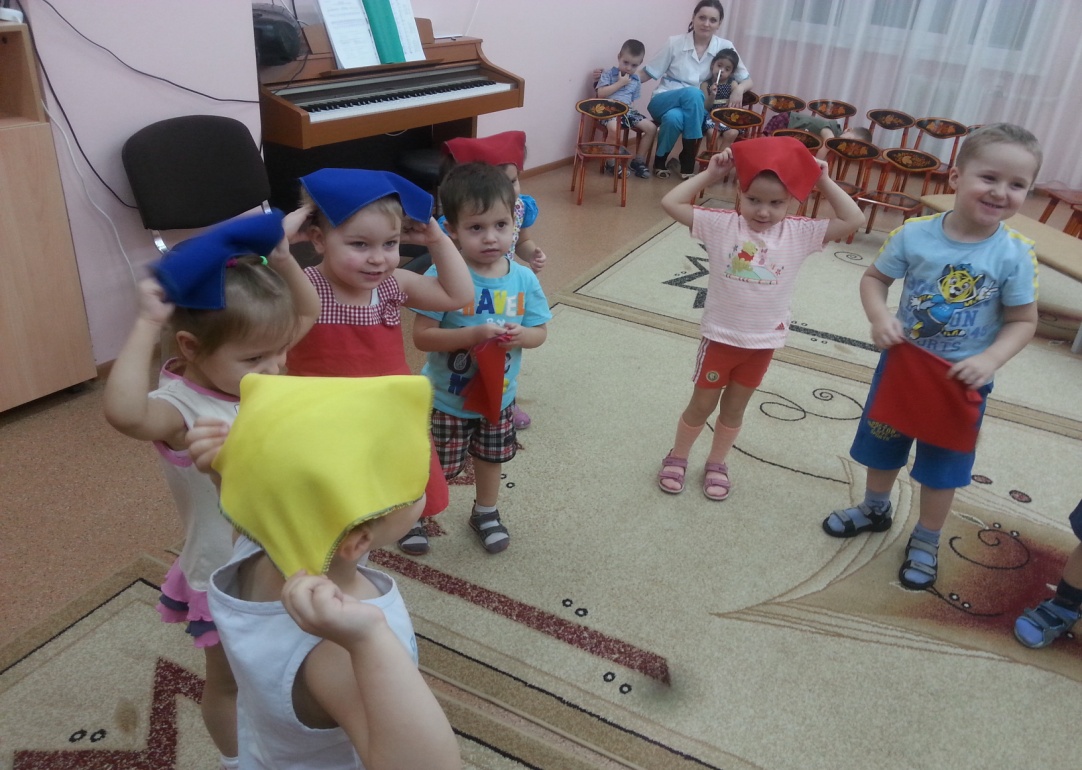 Упражнения с предметами.
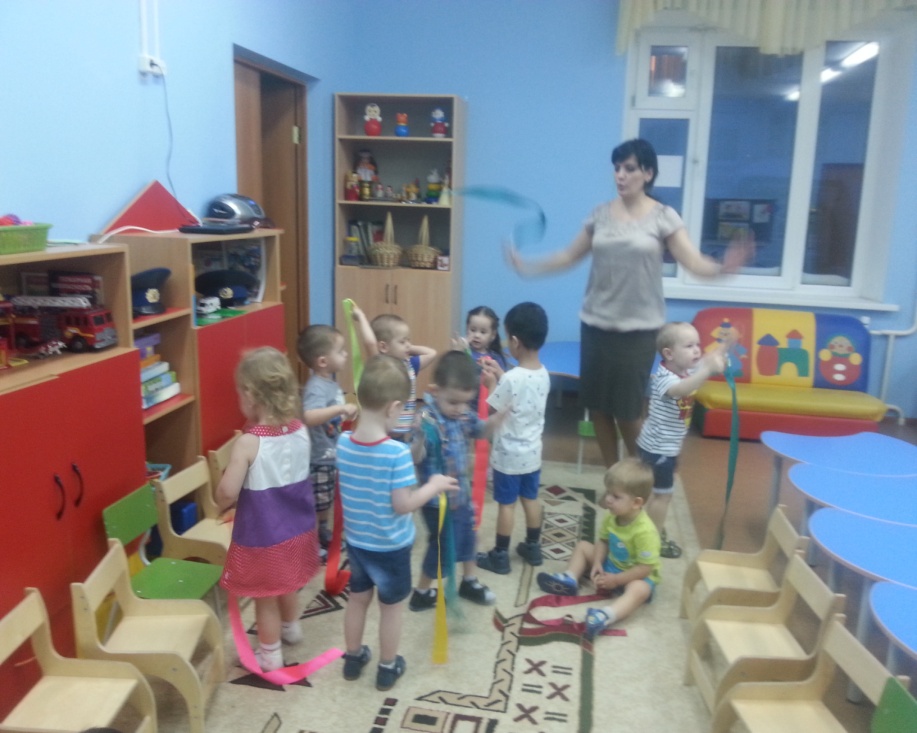 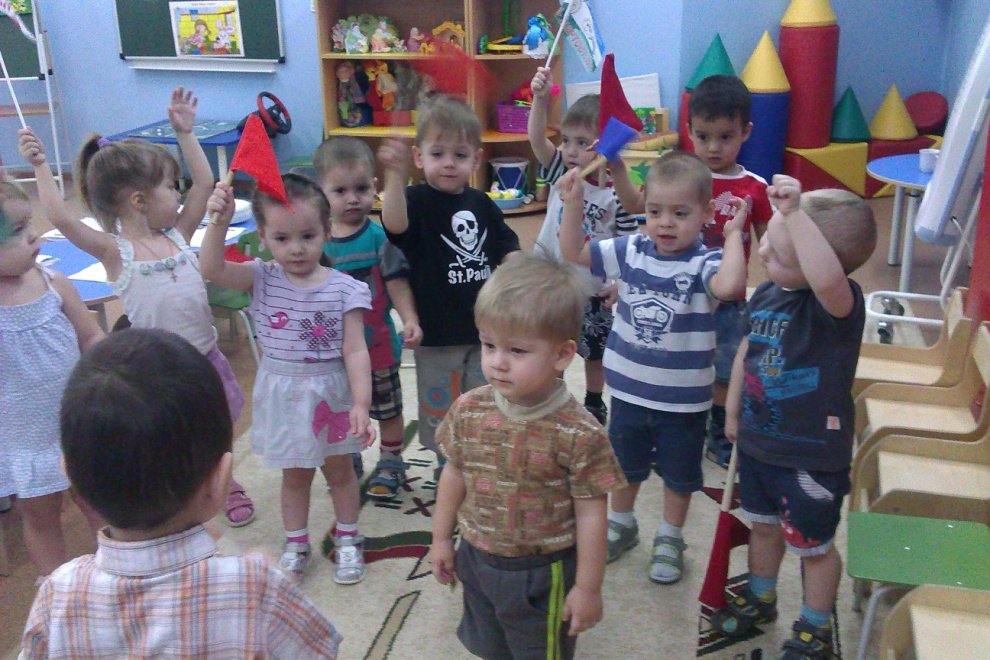 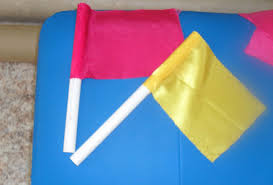 .
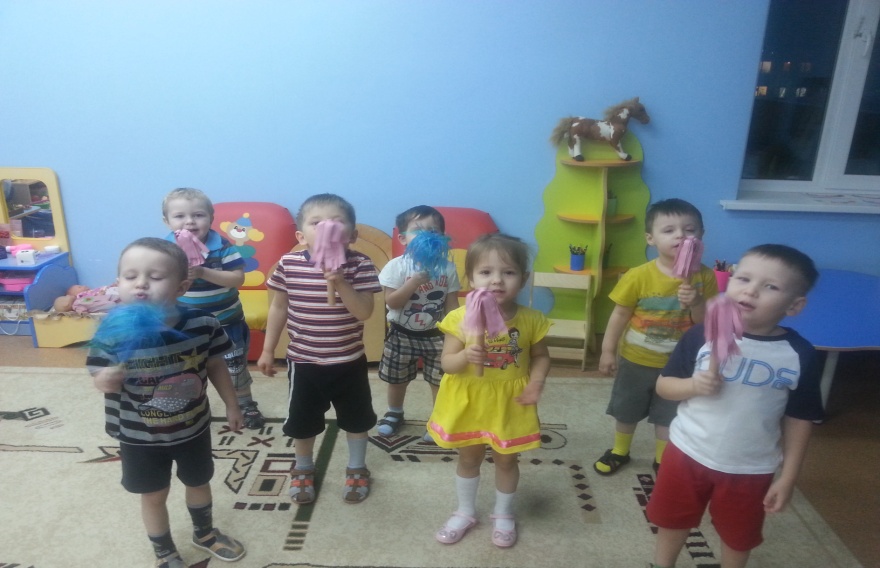 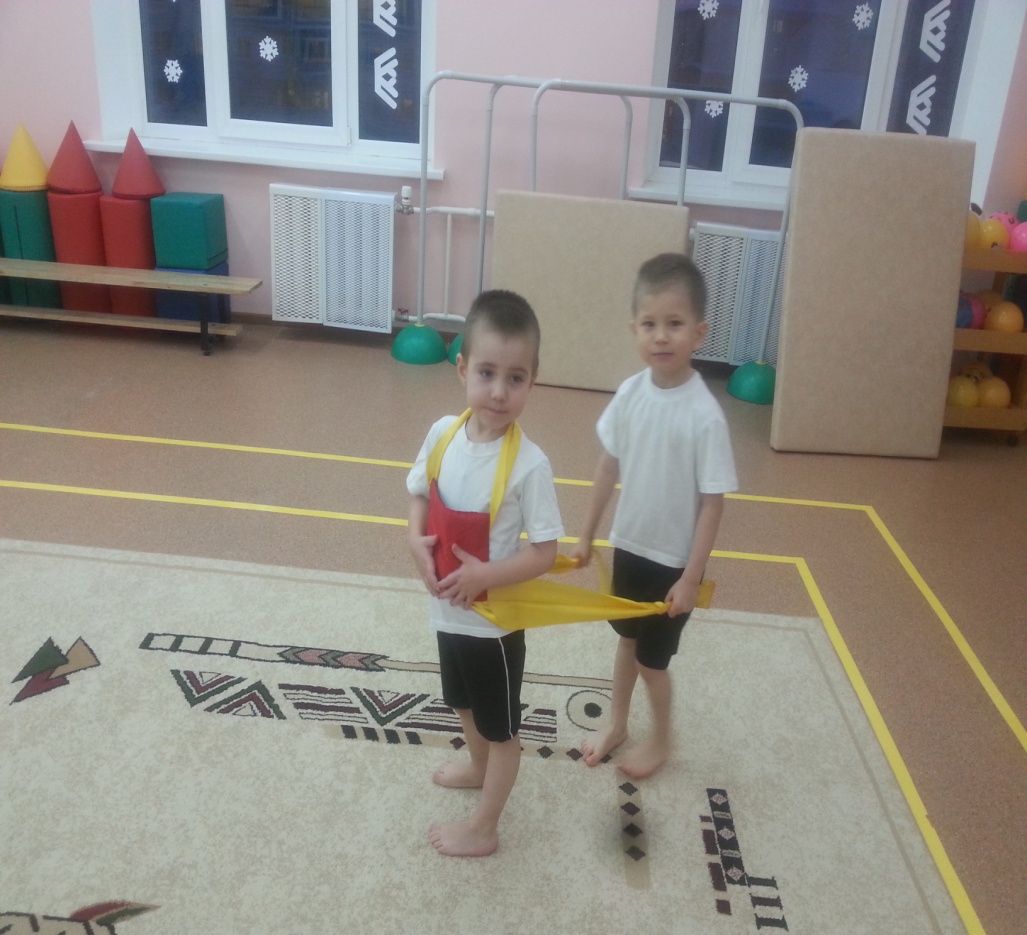 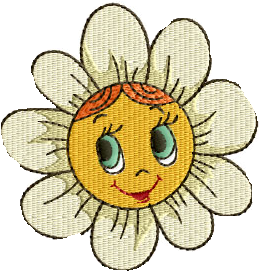 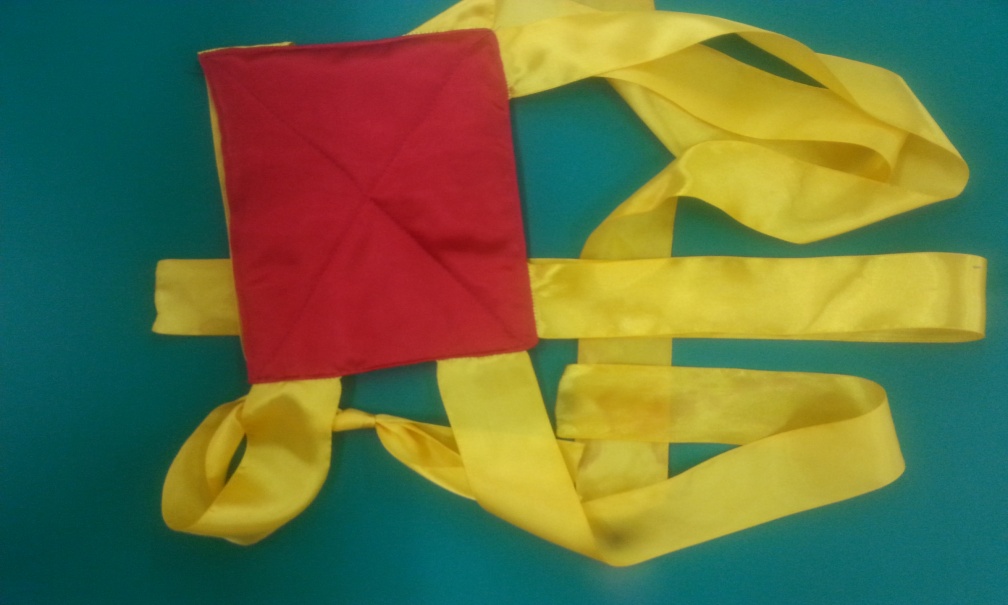 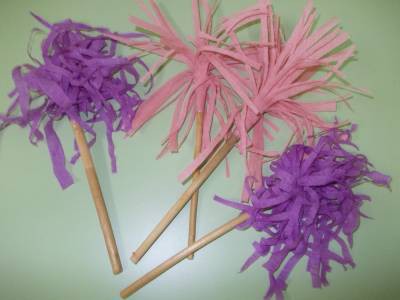 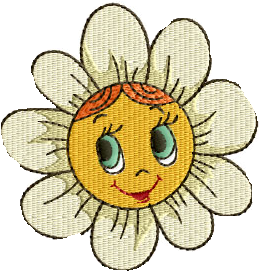 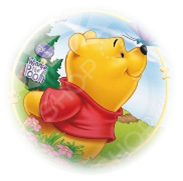 Спасибо за внимание!
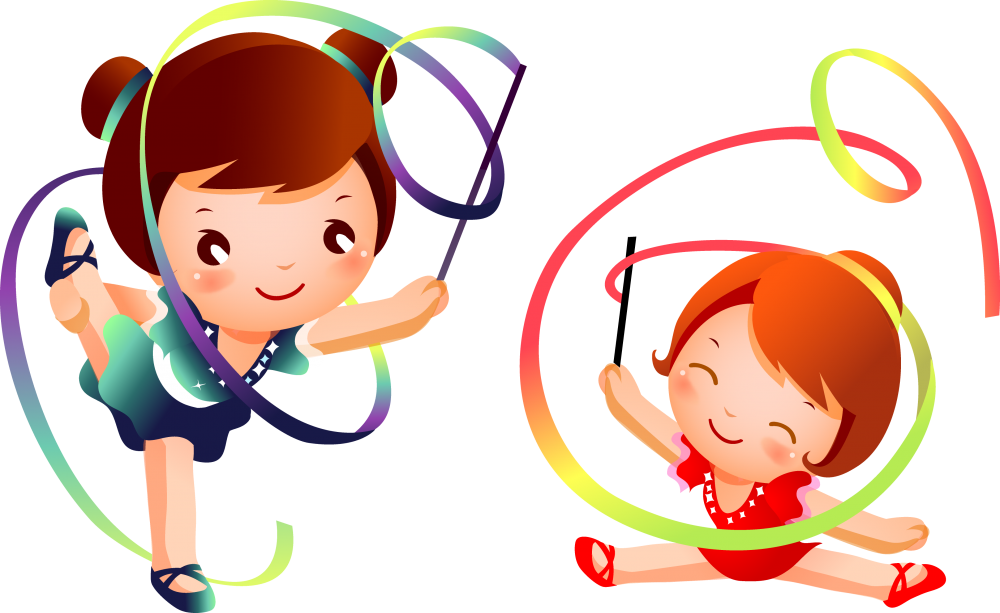